300 kV gun GPT simulationssphere with long anodeField map interpolation step-size effect on emittance
Gabriel Palacios
gabrielp@jlab.org02/12/19
Solidworks: GTS with long anode
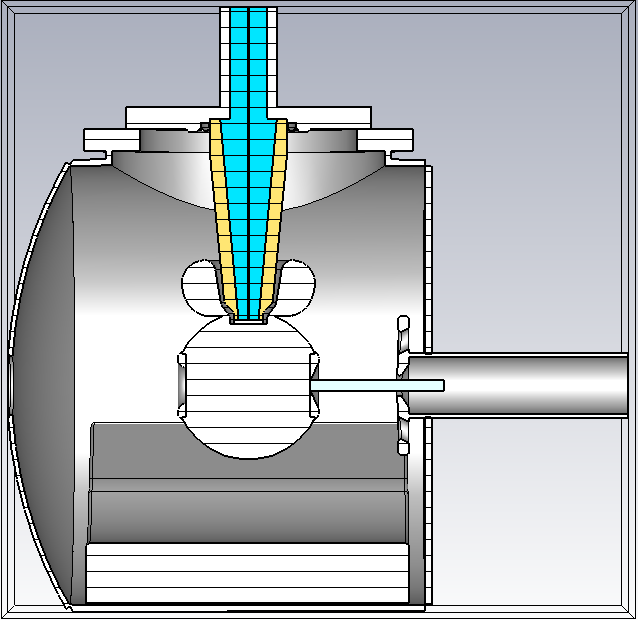 GTS beam parameters, Spacecharge ON 
Gun is operated at 300 [kV]
Long anode
9 cm cathode-anode gap
Space charge on
5000 particles
Qbunch 20 fC
Laser RMS spotsize xyrms=0.351E-3 [m]
Trms=21.27 [ps]
Mean transverse energy 0.143E-3
Is it the cathode-anode gap fields?
Asymmetry in the “y” direction, acceleration in “z” direction.
Preliminary results: Fields maps
Preliminary results: Fields maps
Preliminary results: Fields maps
Normalized emittance with GPT
The field map is generated with three different step size: 0.001 [m], 0.0005 [m] , 0.0002 [m]
Normalized emittance
Generated with a displacement in z=0.0634 [m]
Normalized emittance
Generated with a displacement in z=0.0634 [m]
Normalized emittance
Generated with a displacement in z=0.0634 [m]
Now then use a displacement of z= 0.0636
Normalized emittance
Normalized emittance
Normalized emittance
Lessons learned
When displacing the field map, use proper z-value for the particular field-map interpolation. 
Use the smaller (thus manageable) files to test, use the big one for a final run.
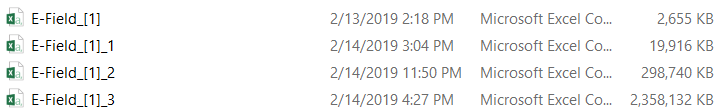 Fin.
Extras
Standard deviation with GPT
The field map is generated with three different step size: 0.001 [m], 0.0005 [m] , 0.002 [m]
Std_x
Std_y
Std_z